Классификация, химическое строение и свойства гормонов
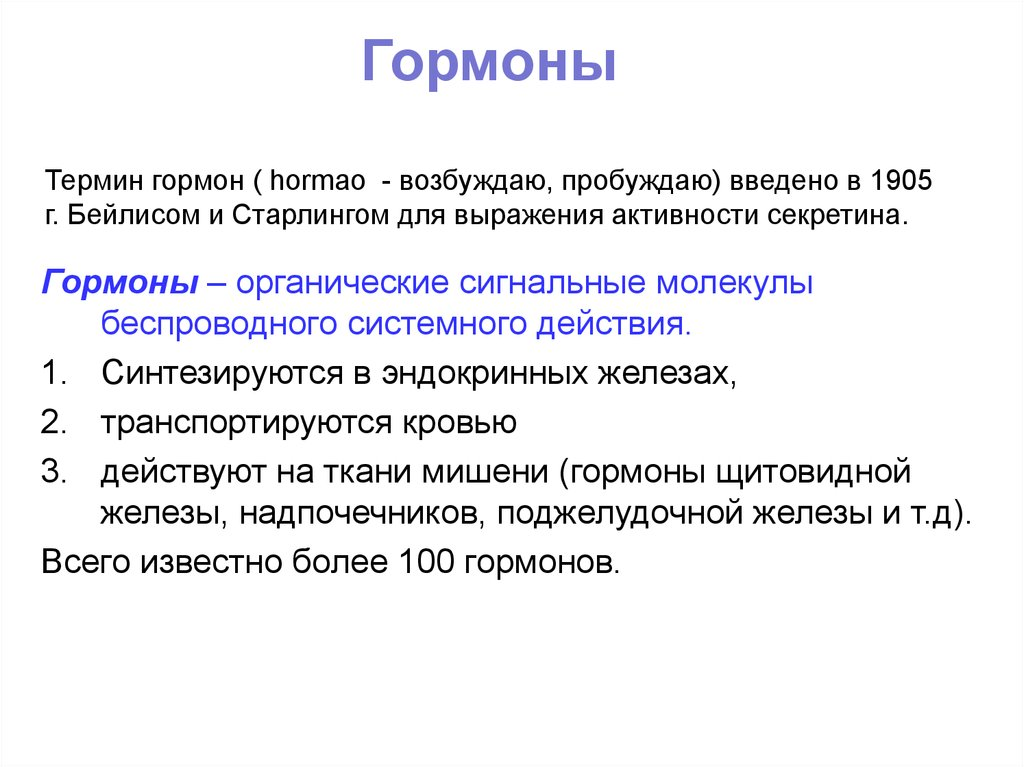 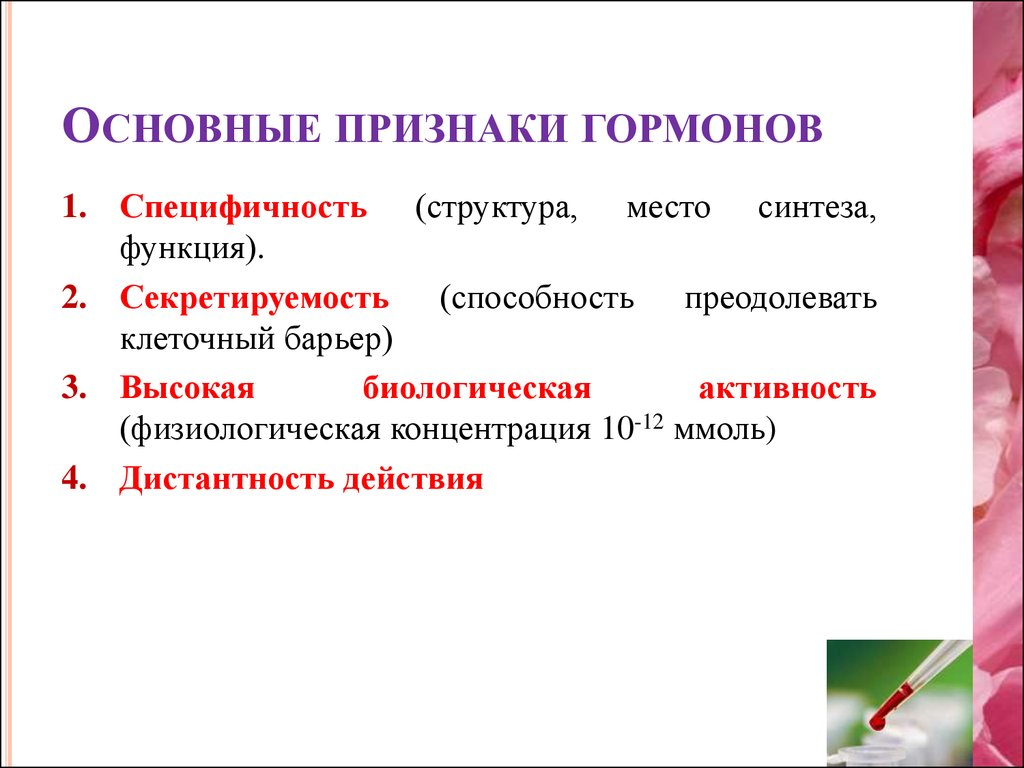 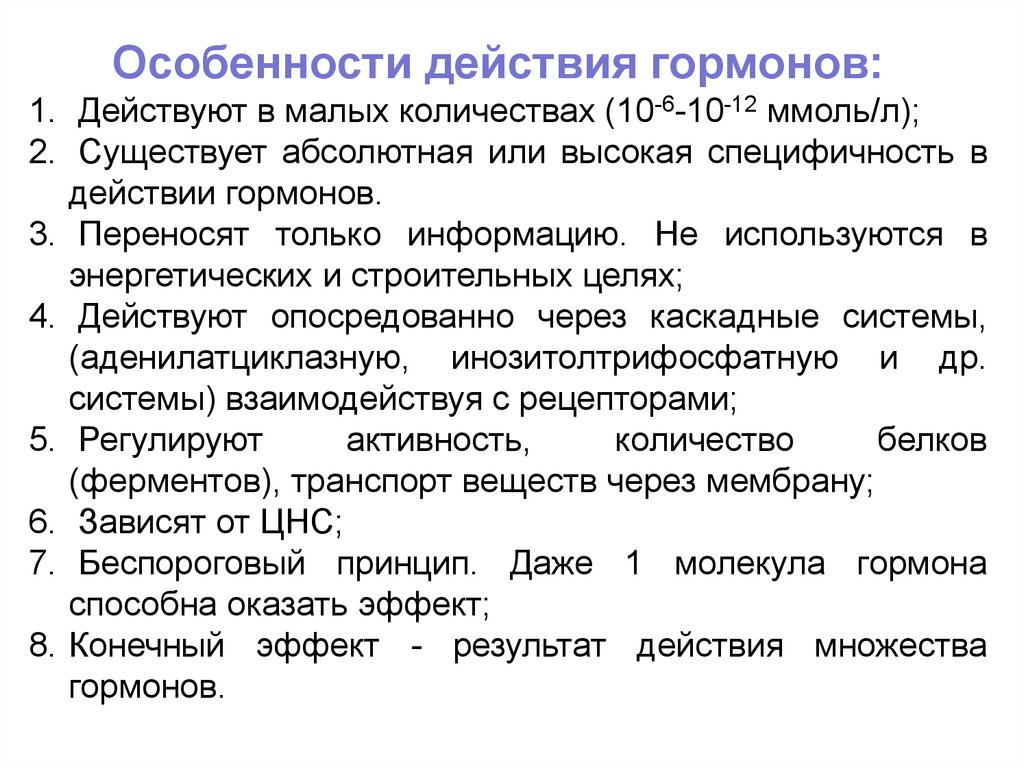 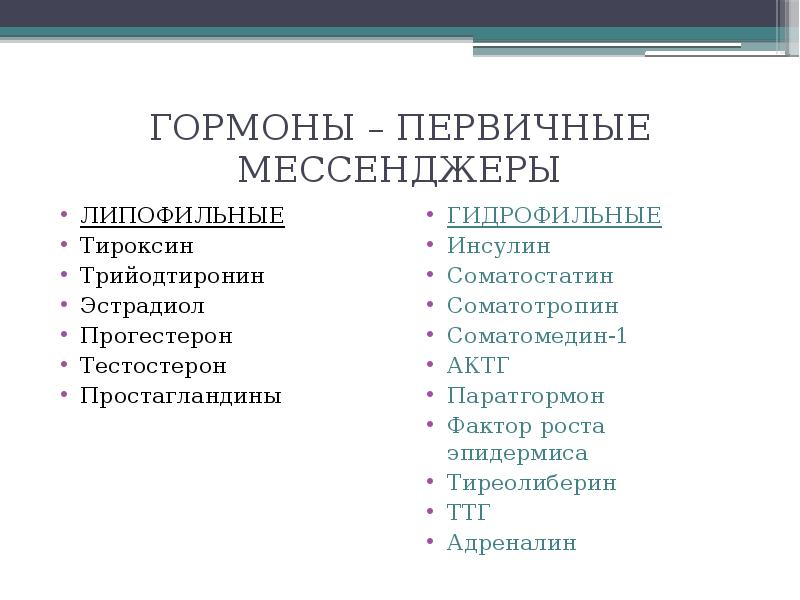 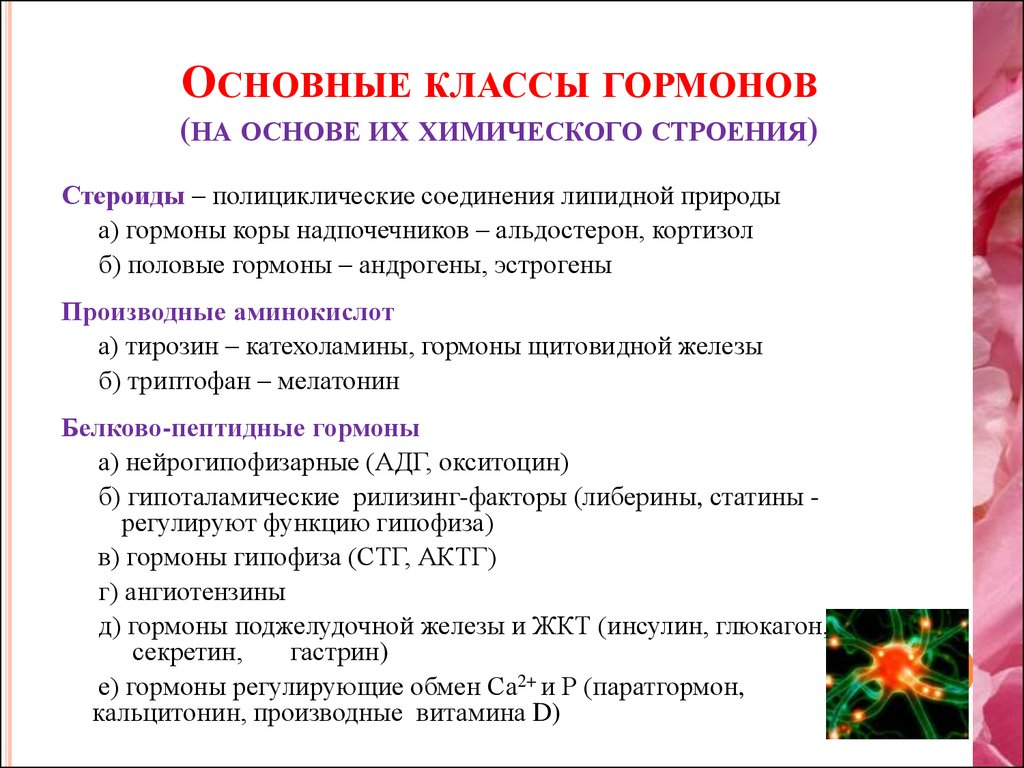 Характеристика стероидных гормонов
стероиды характеризуются трехмерной пространственной конфигурацией, особенности которой оказывают существенное влияние на их биологическую активность. 
Гормоны этого класса представляют полициклические соединения липидной природы, в основе структуры которых, как правило, лежит циклопентанпергидрофенантреновое (стерановое) ядро, состоящее из конденсированных между собой трех насыщенных шестичленных (А,В,С) и одного насыщенного пятичленного кольца (D).
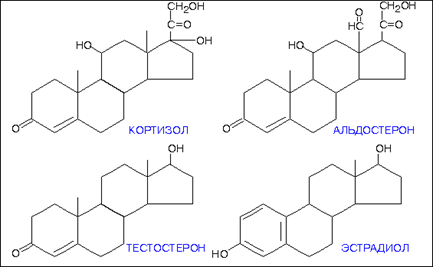 Характеристика белково-пептидных гормонов
Белково-пептидные гормоны затрагивают большинство обменных процессов, так или иначе участвуя в их становлении и регуляции.
Белковые гормоны представляют собой простые (протеины) или сложные белки (глюкопротеиды). Среди простых белков различают полипептиды состоящие из одной цепи а/кис-х остатков и многоцепочные белки, состоящие из 2 или нескольких полипептидных цепей, соединенных между собой поперечными дисульфидными или фосфодиэфирными мостиками.
	Открытую цепь а/кис-х остатков имеют полипептиды – глюкагон, АКТГ, меланофорный гормон.
	Циклическую цепь а/кис-х остатков имеют - вазопрессин, окситоцин и др. гормоны, которые образуются нейросекреторными клетками ядер гипоталамуса и выводятся в кровь окончаниями их аксонов в задней доле гипофиза. В молекулах этих гормонов а/кис-ные остатки соединены друг с другом не только пептидными, но и дисульфидными связями.
К простым белкам относятся - инсулин, паратгормон, СТГ и лактогенный гормон (пролактин) гипофиза. К глюкопротеидам, молекула которых содержит кроме полипептидных цепей также углеводные остатки, относятся - ФСГ, ЛГ, ТТГ гипофиза.
Характеристика гормонов – производных аминокислот
Известные представители этого класса гормонов — производные двух аминокислот: L-тирозина и L-триптофана. 
К тирозиновым производным относятся катехоламины и тиреоидные гормоны, 
к триптофановым — мелатонин.
Катехоламины.
Катехоламиновые гормоноиды — адреналин (эпинефрин) и норадреналин (норэпинефрин) — секретируются мозговым слоем надпочечников, дофамин — гипофизотропными ядрами гипоталамуса. 
Эти соединения — производные молекулы L-тирозина, к кольцевой части которого в 3-е положение введена дополнительная гидроксильная группа (диоксифенилаланиновое, или катехоловое, ядро), а боковая цепь декарбоксилирована
Тиреоидные гормоны
В основе их структуры лежит тирониновое ядро, которое состоит из 2 конденсированных молекул L-тирозина. Важнейшая структурная характеристика гормонально-активных производных тиронина — наличие в их молекуле 3 или 4 атомов йода. Таковы трийодтиронин (3,5,3'-трийодтиронин, Т3) и тироксин (3,5,3',5'-тетрайодтиронин, Т4) — гормоны фолликулярных клеток щитовидной железы позвоночных,
Производное триптофана мелатонин — гормоноид эпифиза и ряда периферических органов. По структуре — это N-ацетил-5-метокситриптамин (Лернер и др., 1959, 1968)
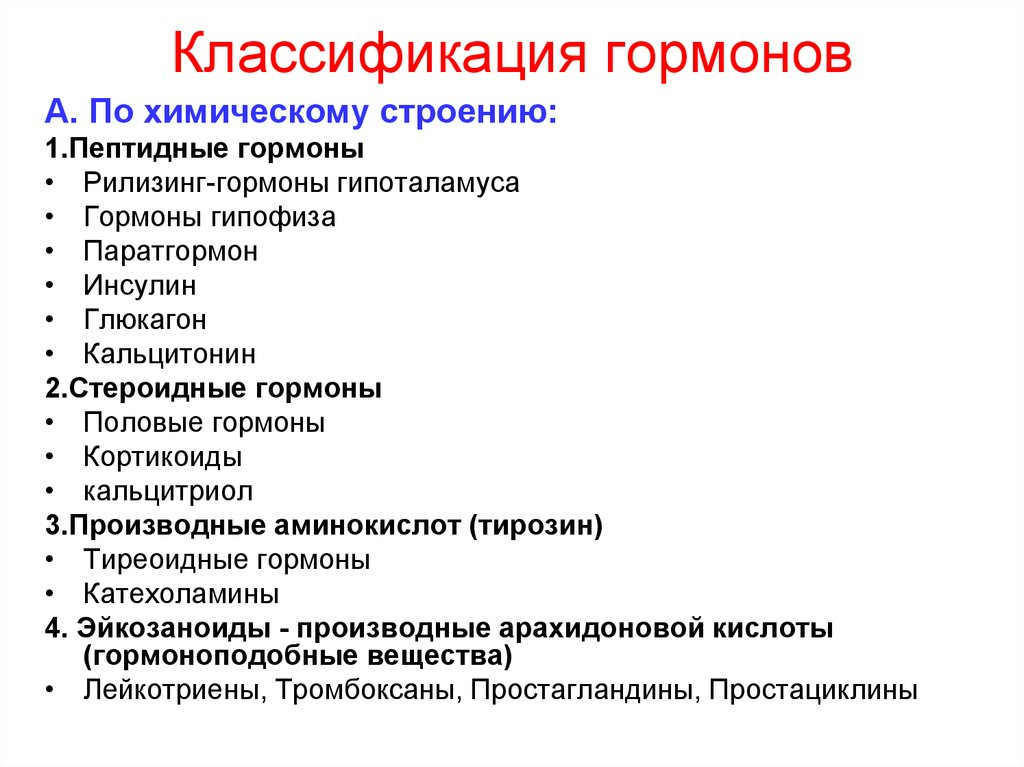 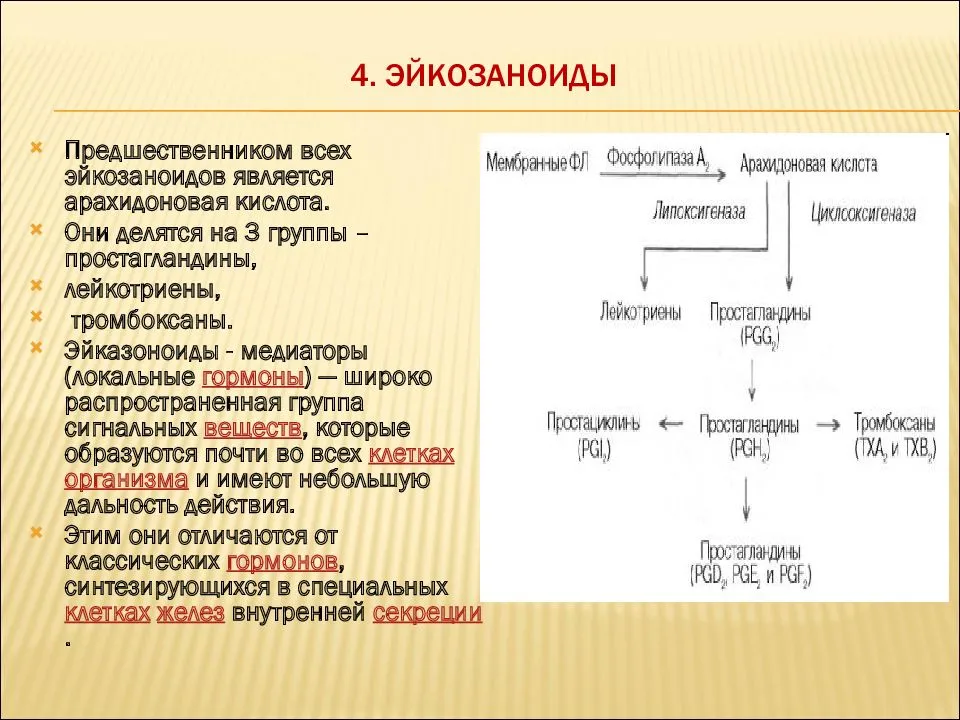 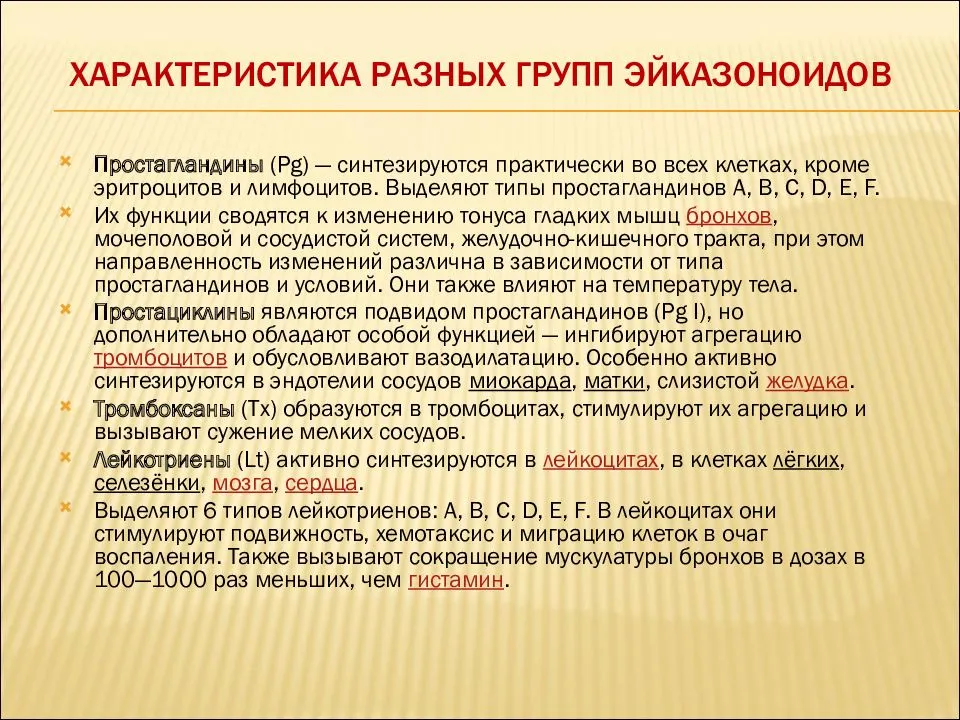 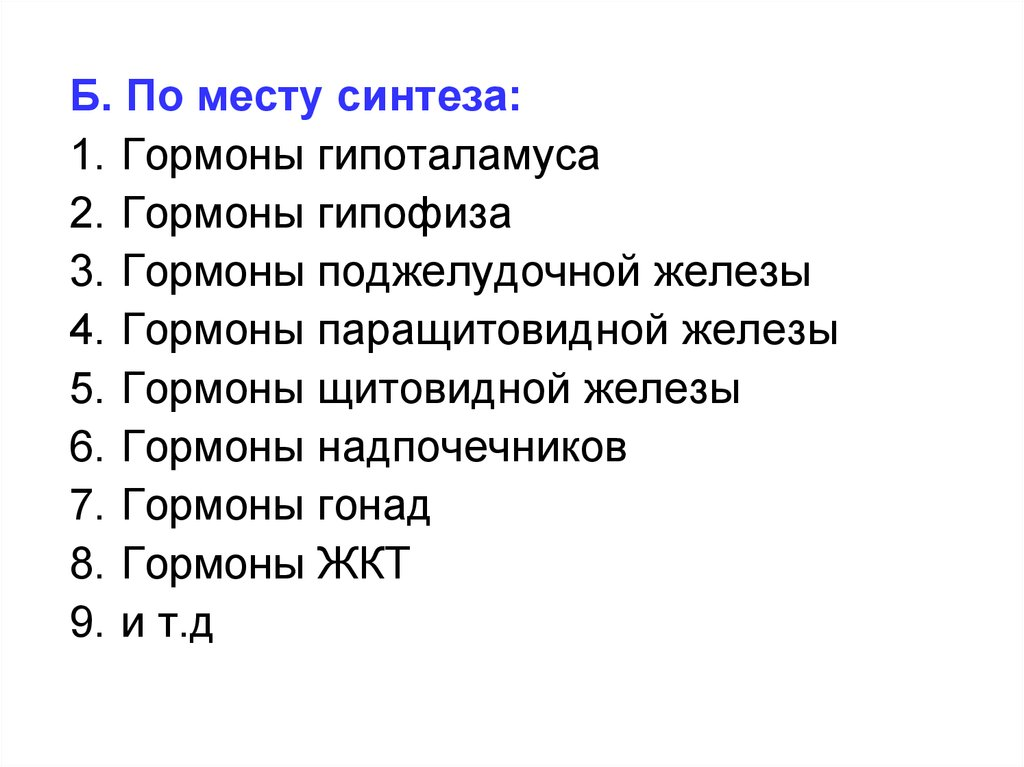 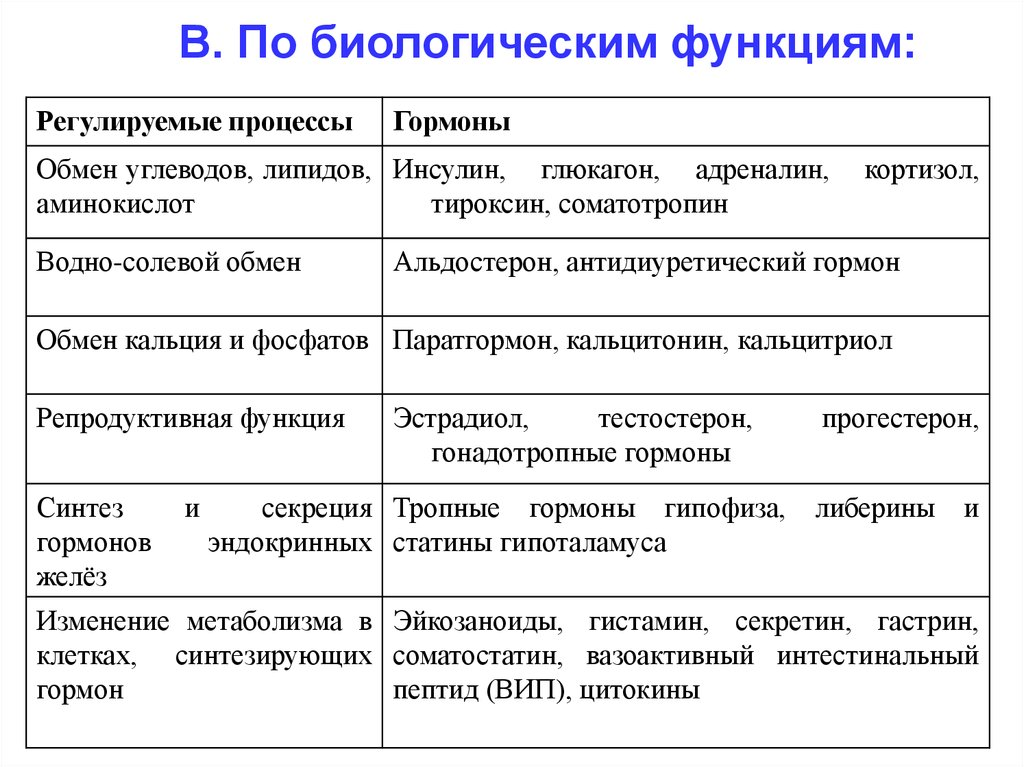 Лекция 3. Регуляция образования и распада гормонов
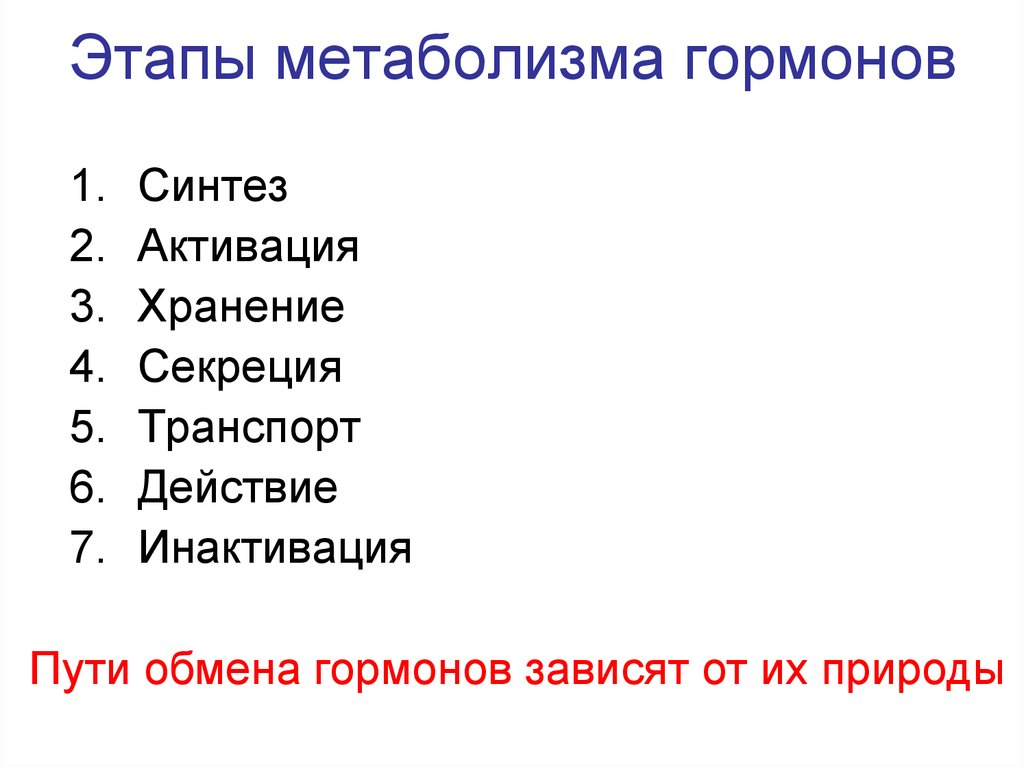 Биосинтез гормонов – цепь биохимический реакций, которые формируют структуру гормональной молекулы. Эти реакции протекают спонтанно и генетически закреплены в соответствующих эндокринных клетках. Генетический контроль осуществляется либо на уровне образования мРНК (матричной РНК) самого гормона или его предшественников (если гормон – полипептид), либо на уровне образования мРНК белков ферментов, которые контролируют различные этапы образования гормона (если он – микромолекула).
В зависимости от природы синтезируемого гормона существуют два типа генетического контроля гормонального биогенеза:
1) прямой (синтез в полисомах предшественников большинства белково-пептидных гормонов), схема биосинтеза: «гены – мРНК – прогормоны – гормоны»;
2) опосредованный (внерибосомальный синтез стероидов, производных аминокислот и небольших пептидов), схема: «гены – (мРНК) – ферменты – гормон».
На стадии превращения прогормона в гормон прямого синтеза часто подключается второй тип контроля.
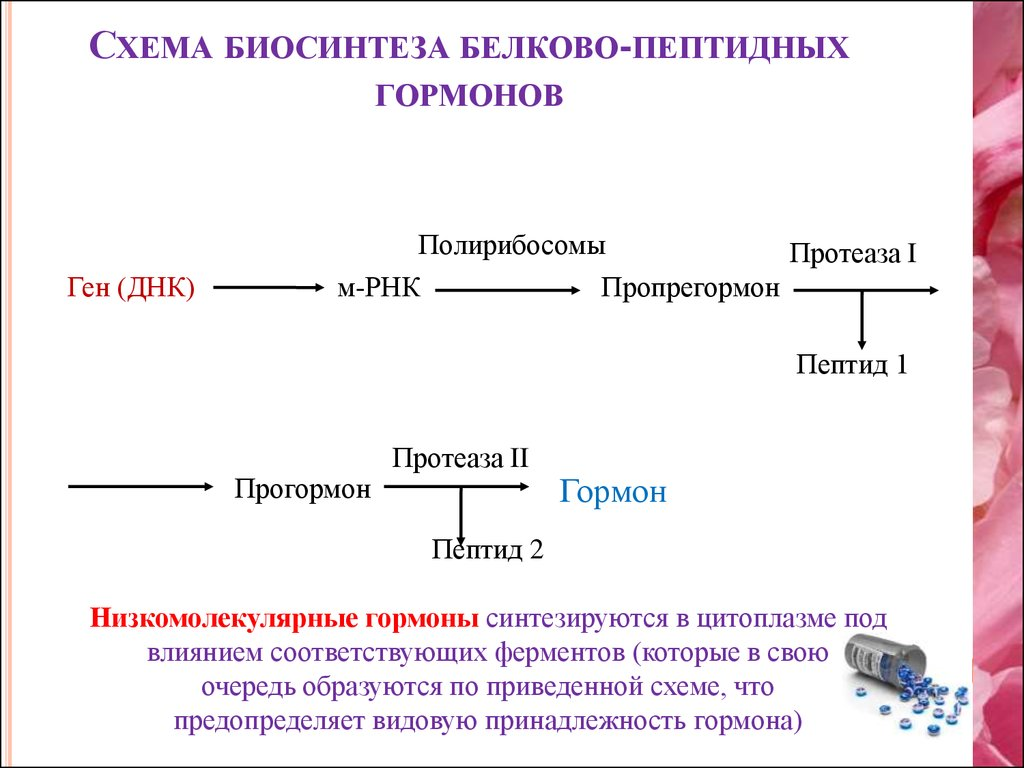 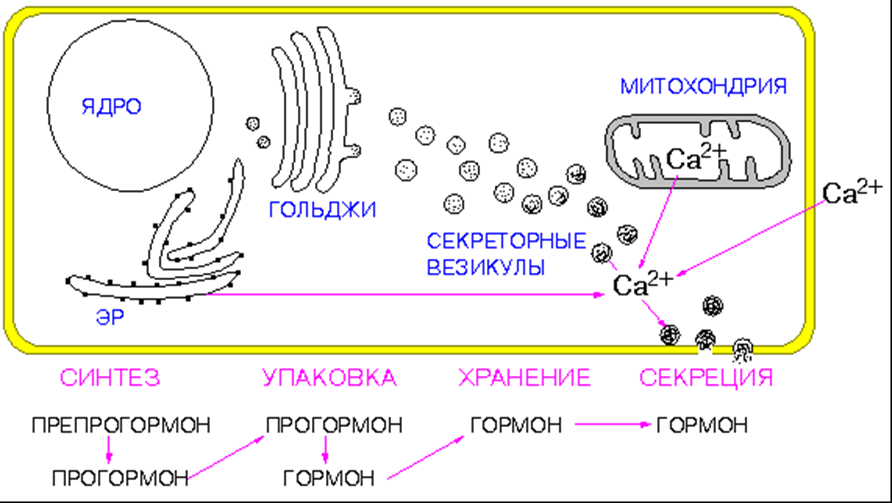 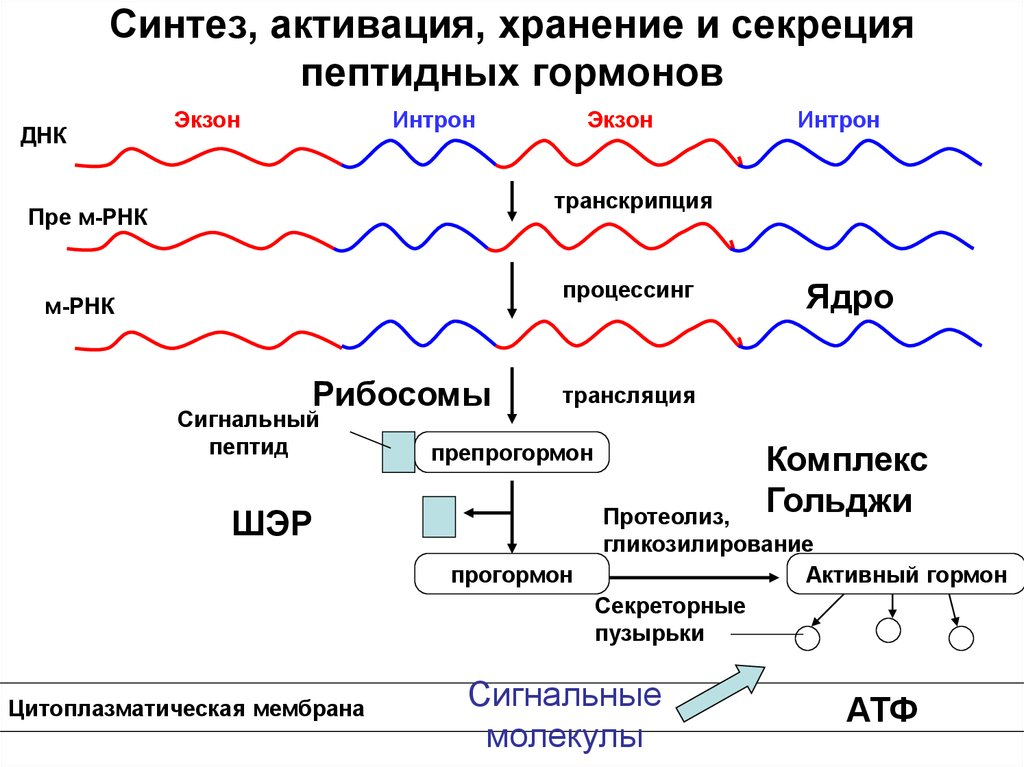 Стероидные гормоны
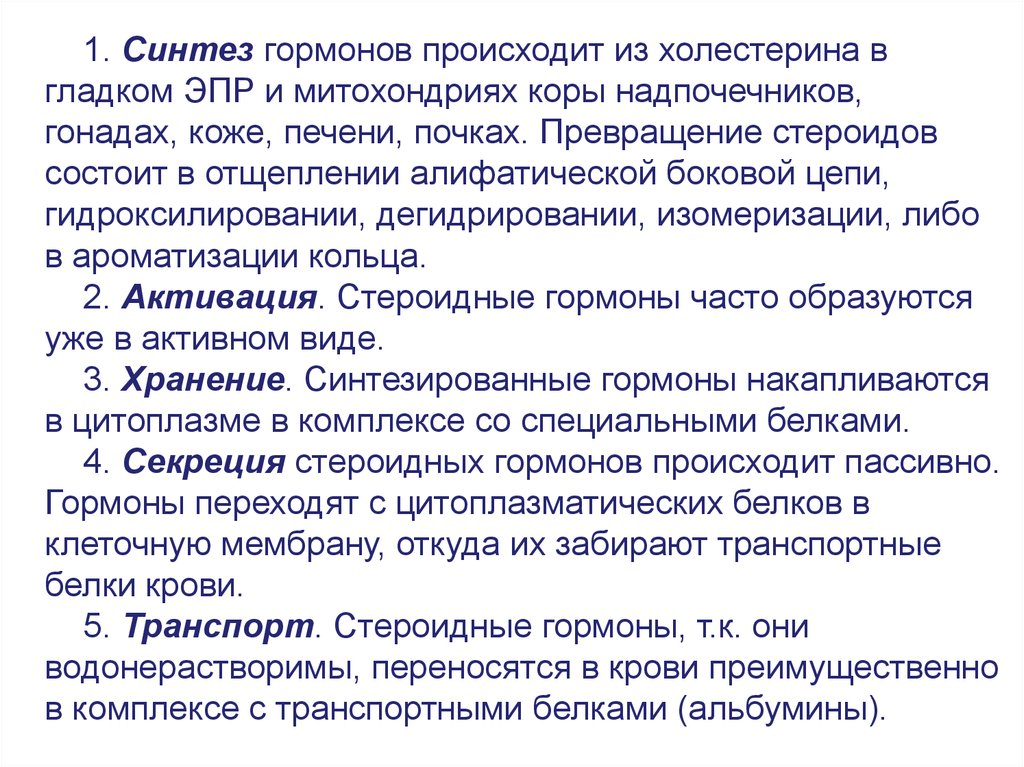 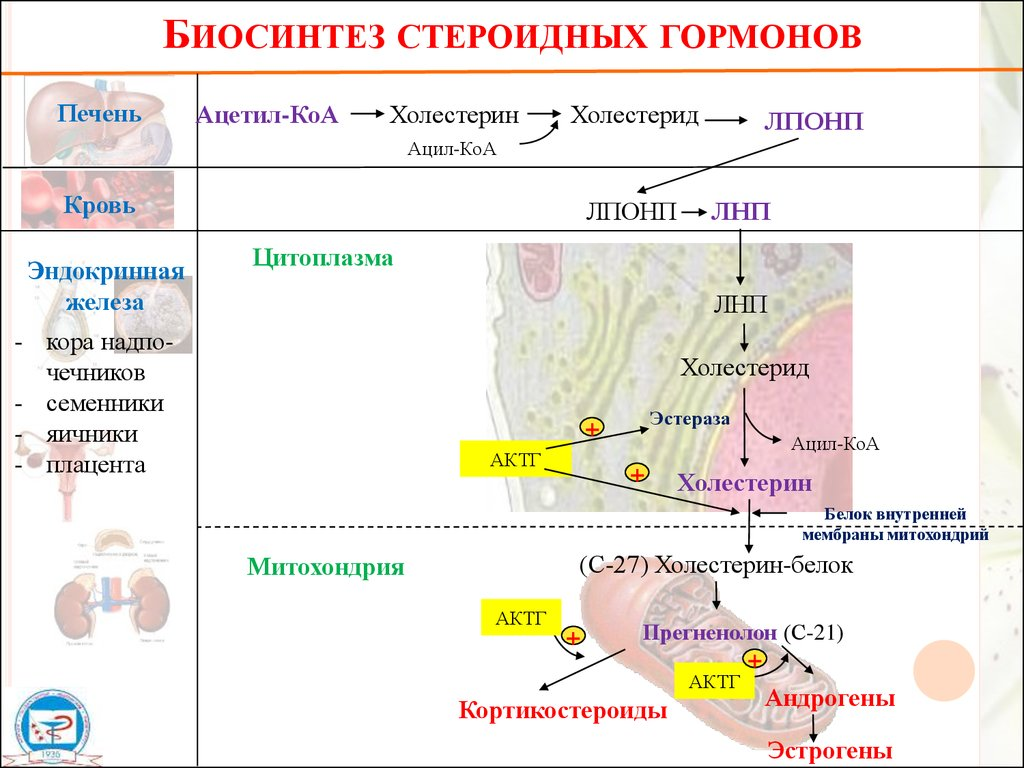 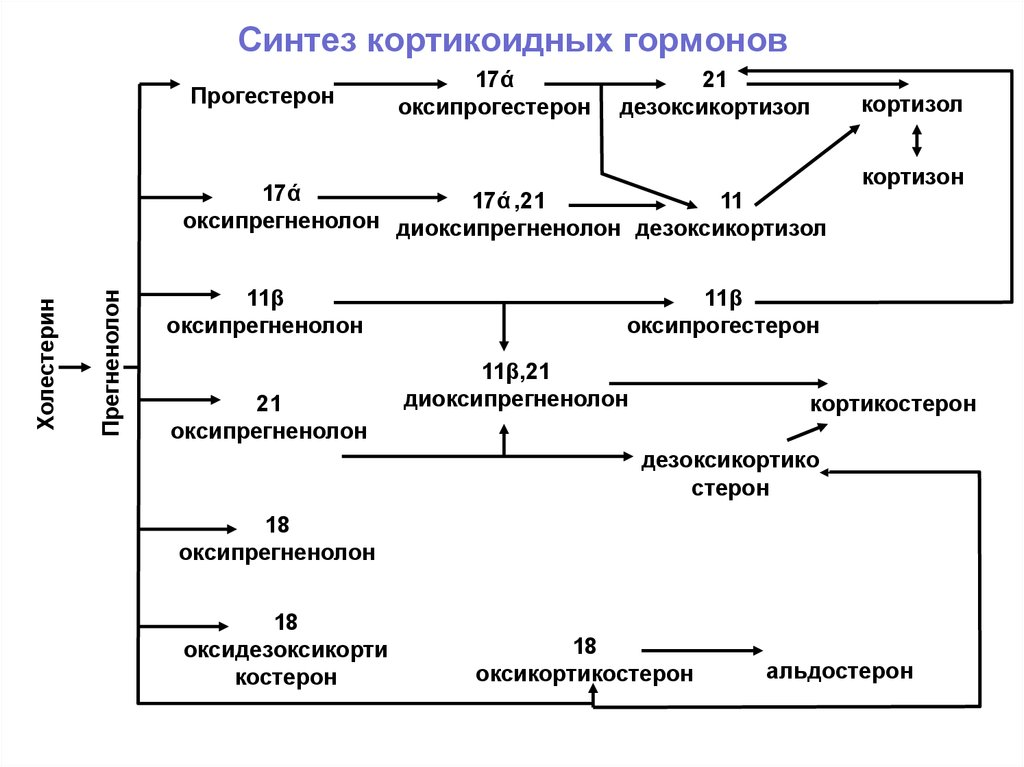 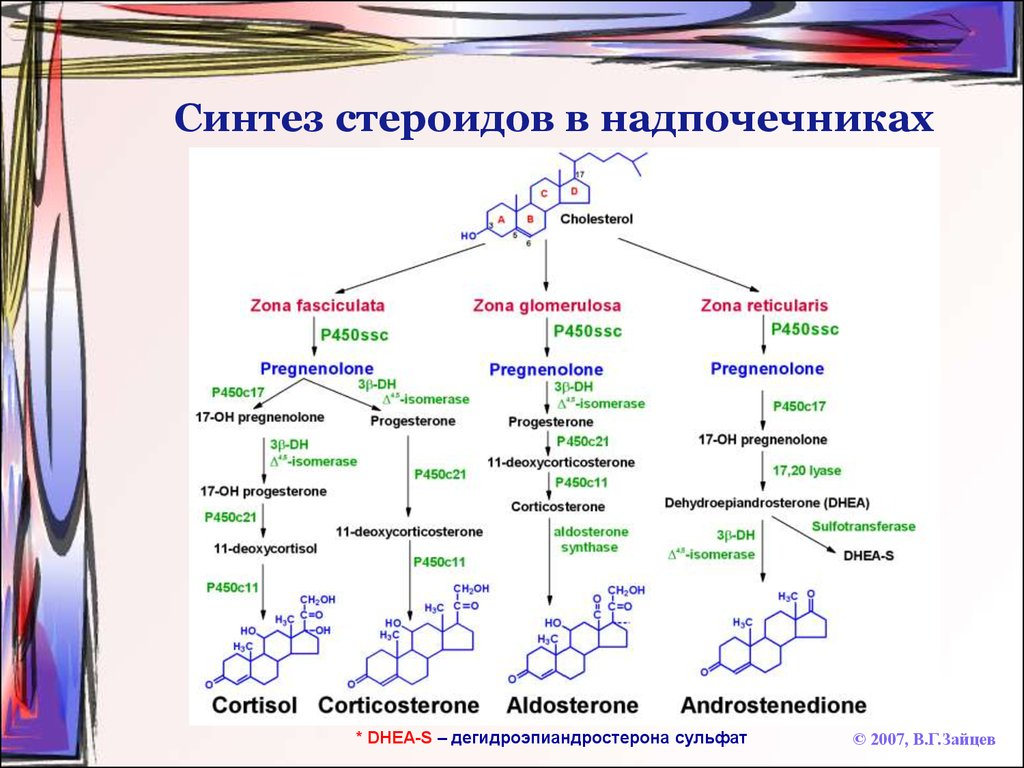 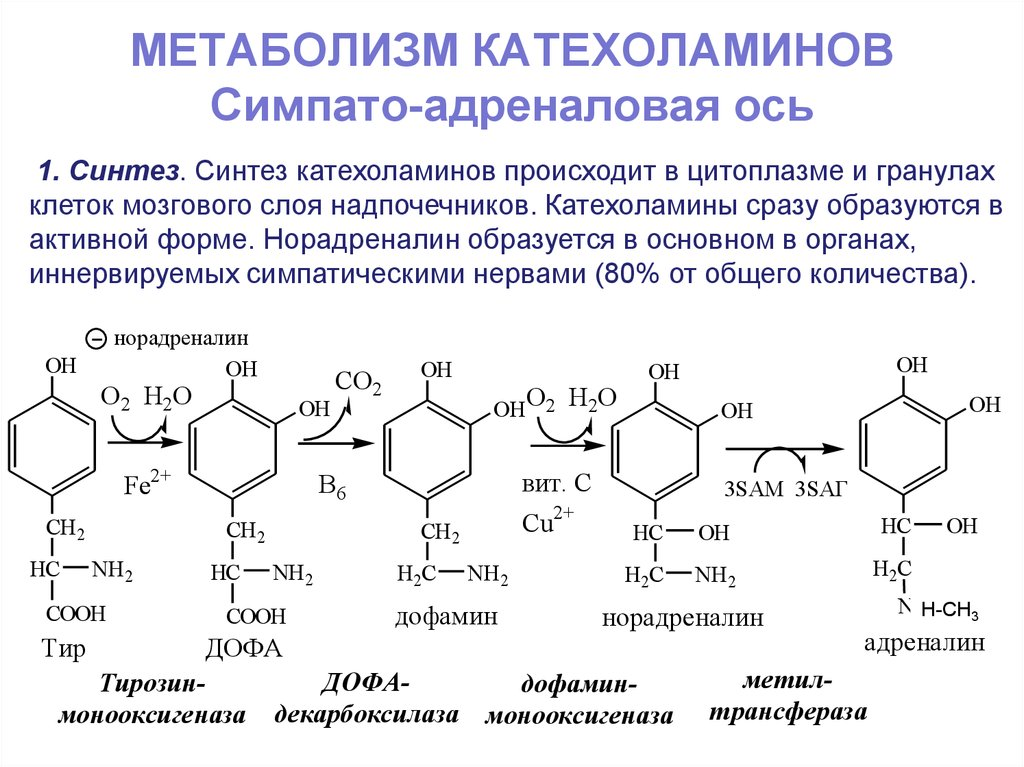 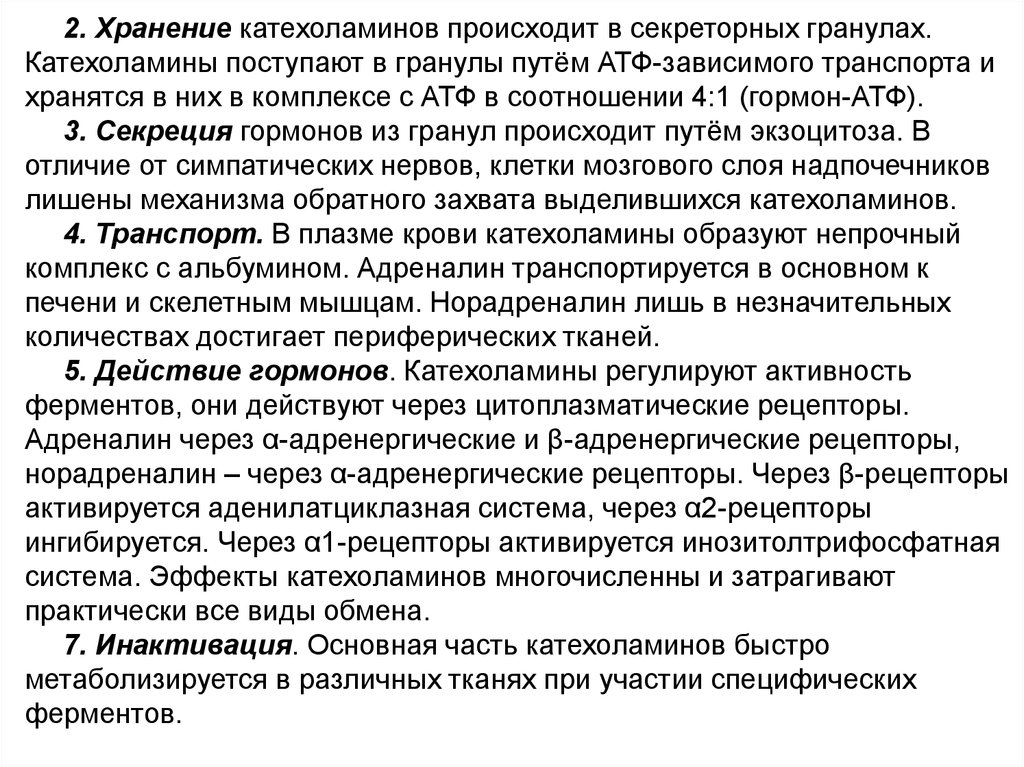 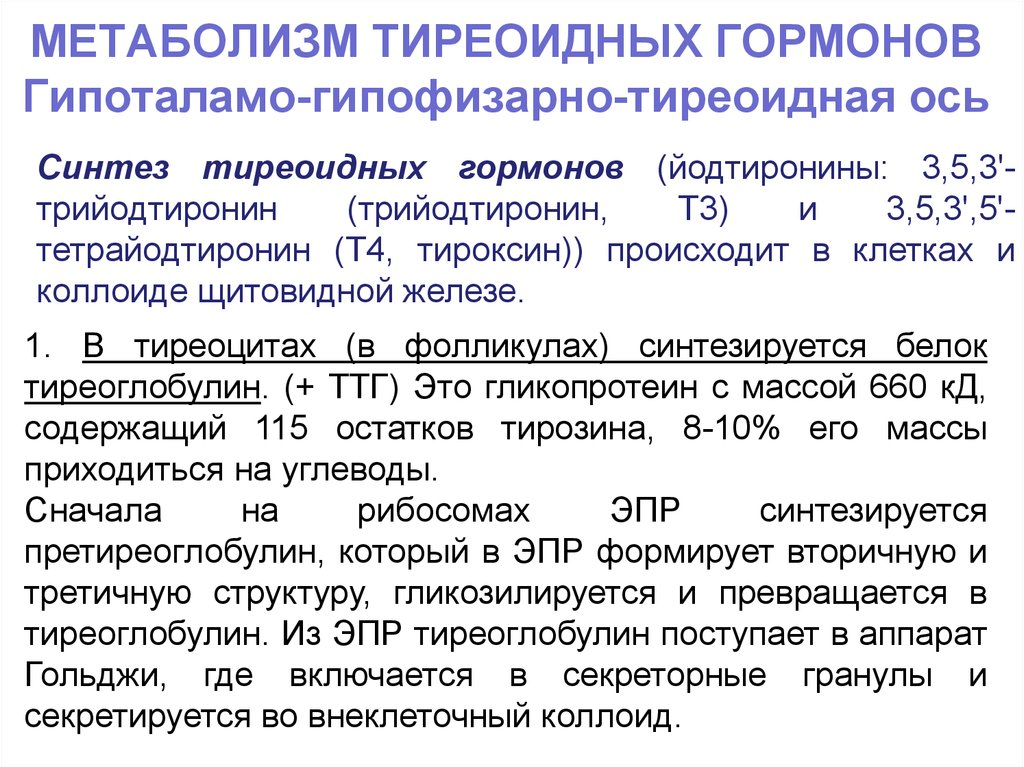 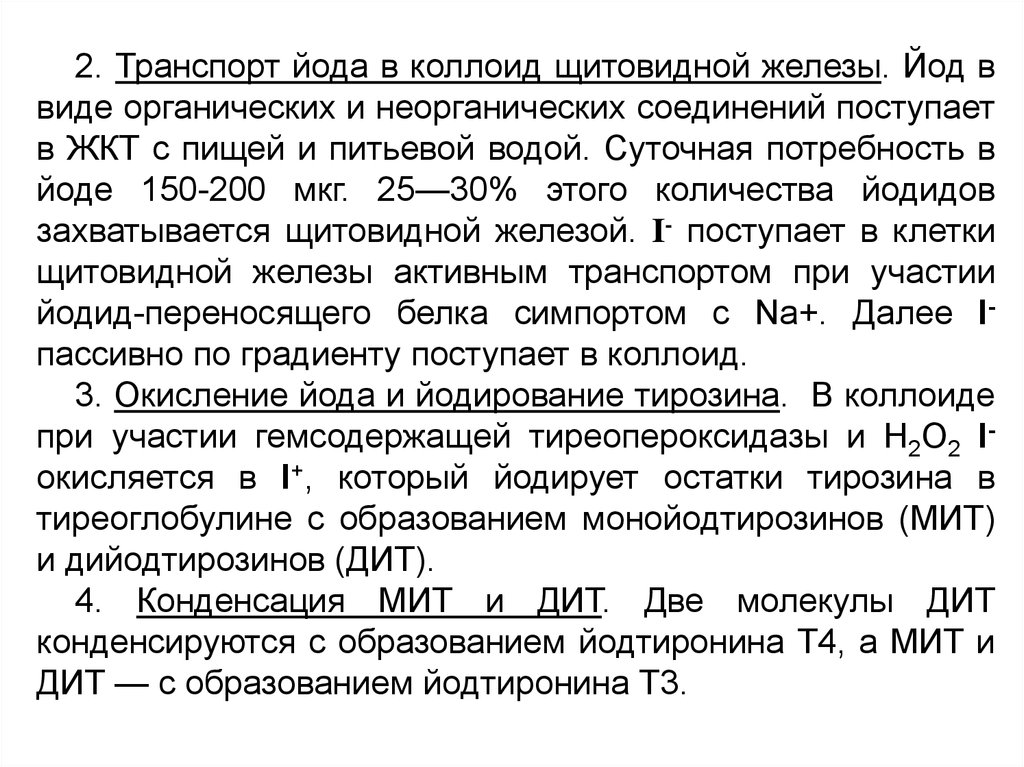 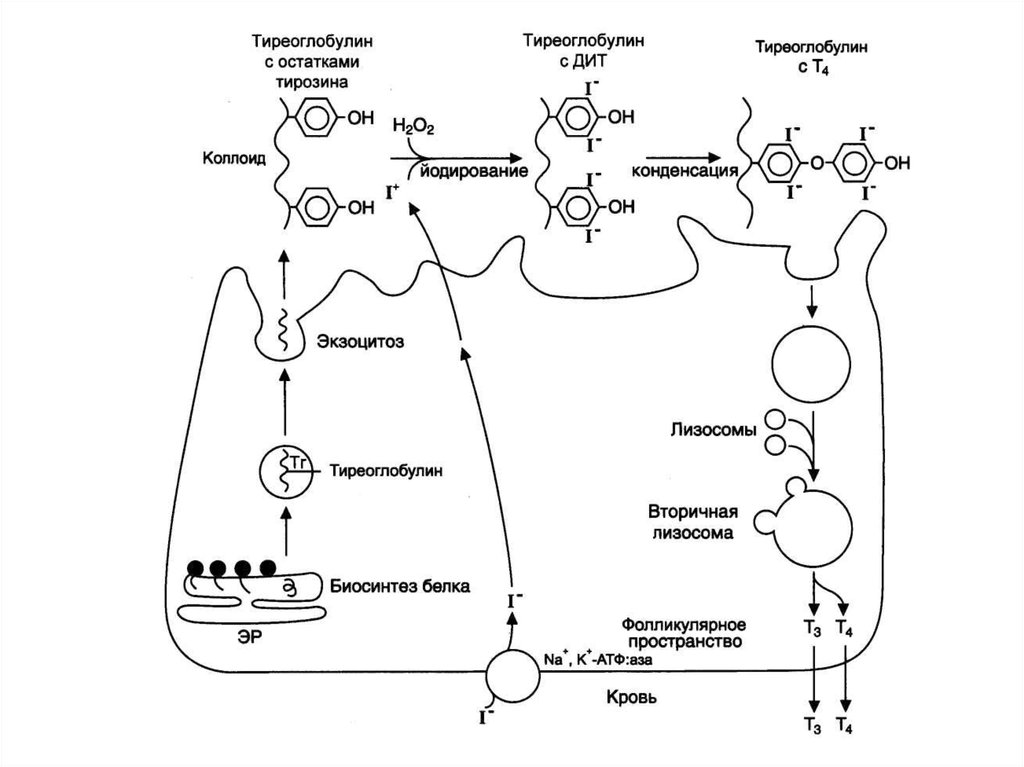 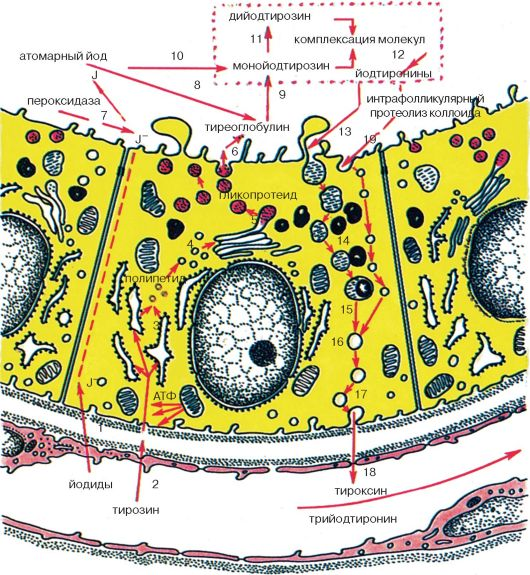 1 - поступление йодидов в клетку; 
2 - поступление тирозина и других аминокислот; 3 - синтез белка на рибосомах гранулярной эндоплазматической сети; 
4 - транспорт секрета из эндоплазматической сети в зону комплекса Гольджи; 
5 - гликозилирование белка и транспорт гликопротеида в составе секреторных гранул к апикальной цитолемме клетки; 
6 - экзоцитоз секреторного продукта (тироглобулина) в просвет фолликула;
7 - окисление ионов йода в атомарный йод под влиянием фермента пероксидазы;
8 - 12 - стадии йодирования тироглобулинов с образованием йодтиронинов и йодтирозинов; 13 - фагоцитоз йодированного тироглобулина; 14 - слияние капель фагоцитированного коллоида с лизосомой; 
15 - протеолиз тироглобулина ферментами лизосом;
16 - отщепление тироксина и трийодтиронина; 
17, 18 - поступление гормонов в кровоток; 
19 - интрафолликулярный протеолиз коллоида на поверхности тироцита, пиноцитоз и интрацеллюлярный транспорт тиреоидных гормонов (дополнительный вариант гормонопоэза); 
АТФ - аденозинтрифосфорная кислота (по Б.В. Алешину, с изменениями)
Биосинтез гормонов тироцитами и их выделение:
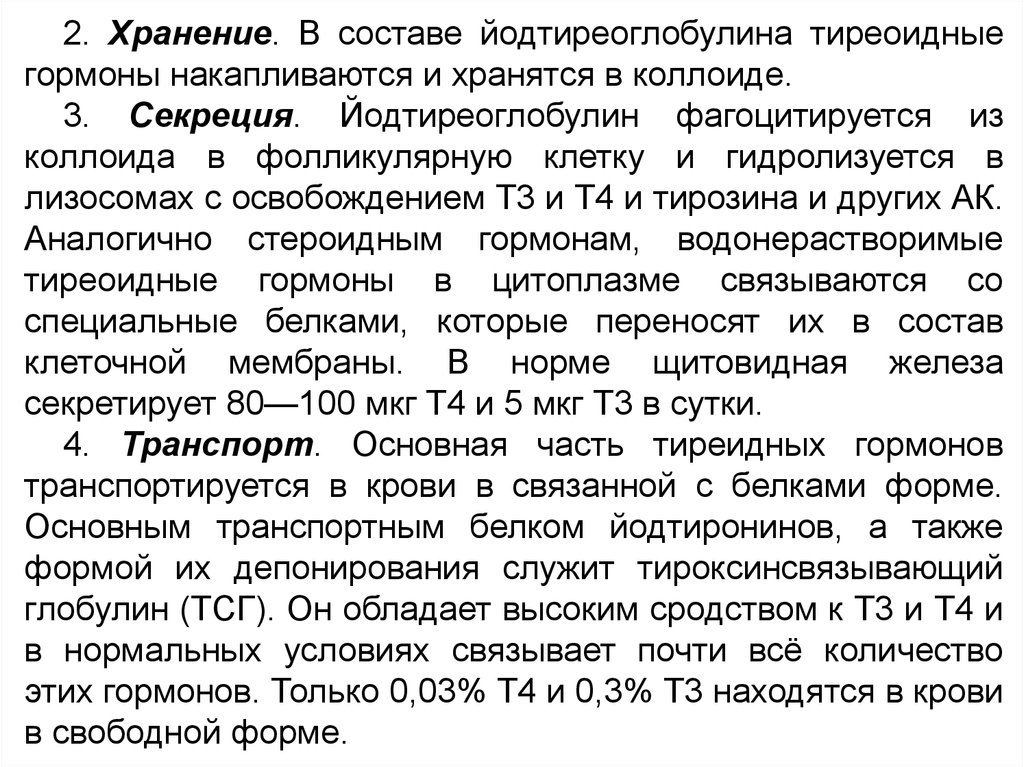 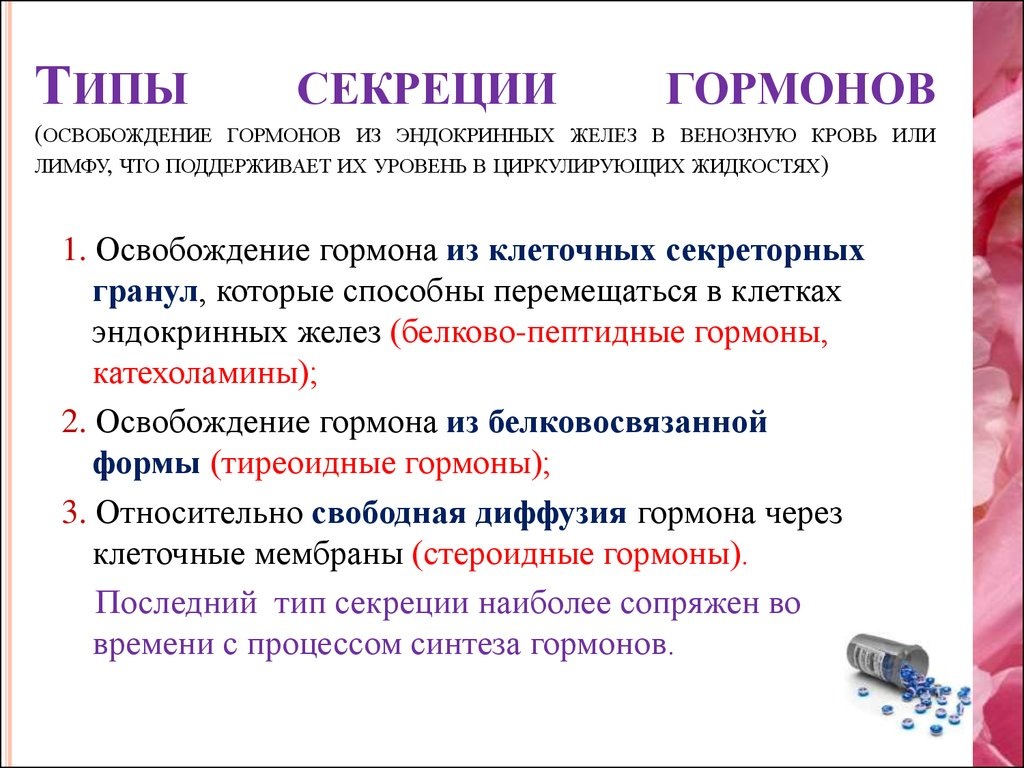 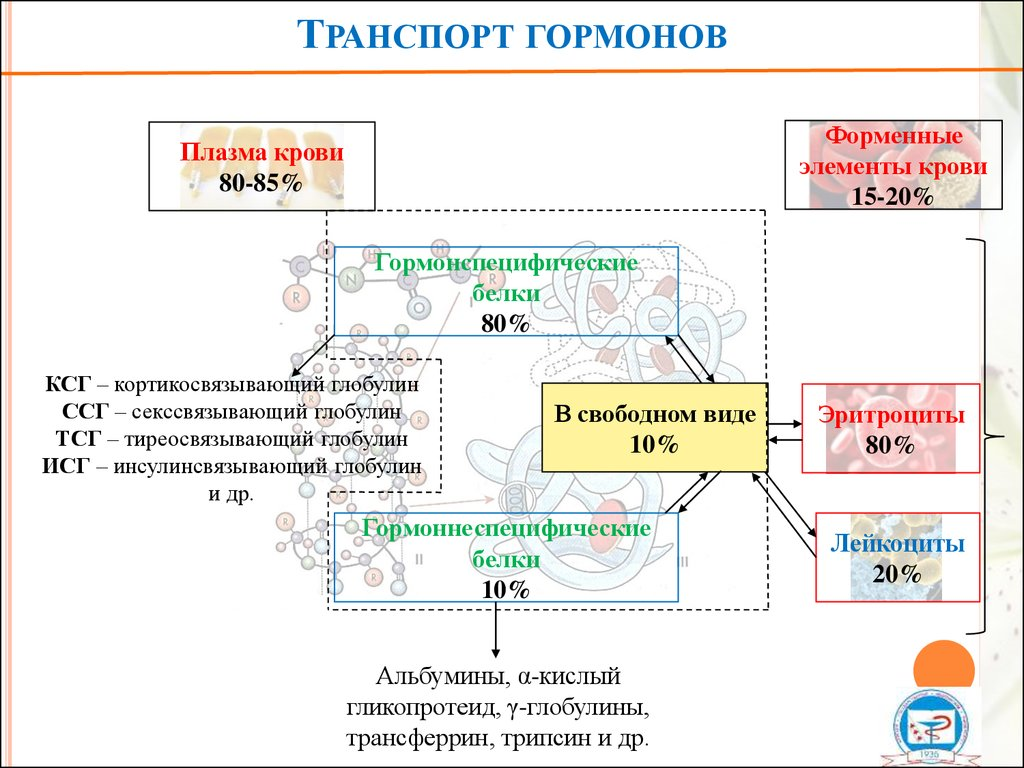 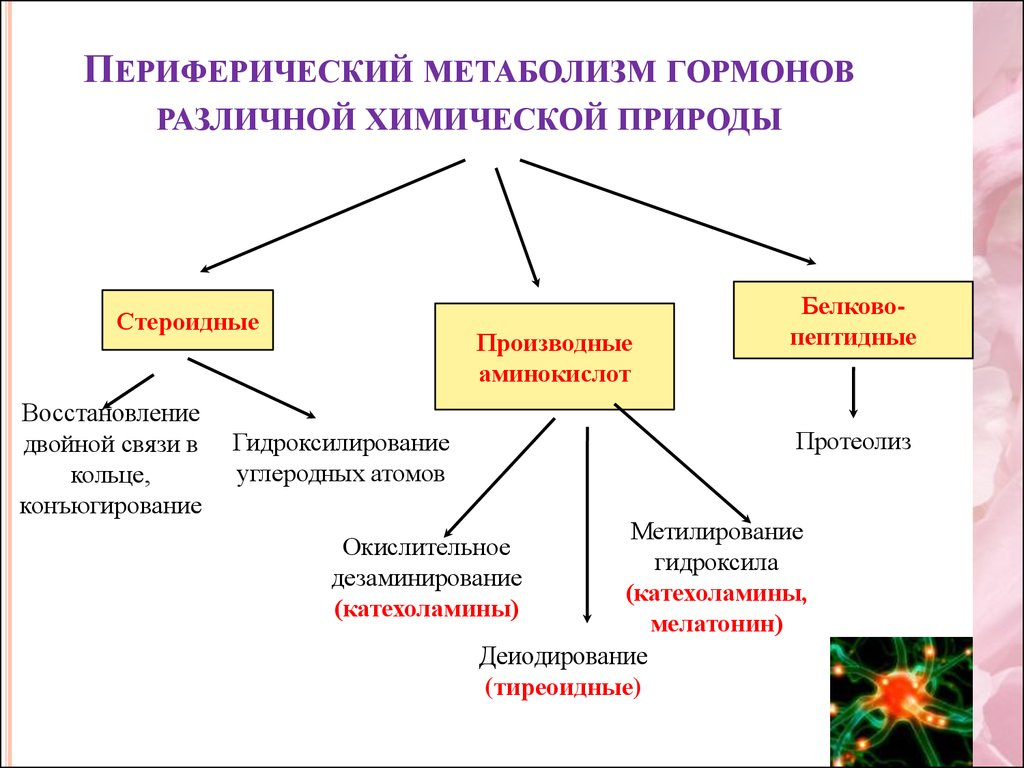